НАПРАВИ СЕНКА
Цели:
Да знаеш дека со прекинот на зракот на светлината се добива сенката.
Да знаеш како патува светлината
Да идентификуваш сенки од различни предмети
Да знаеш како да произведат сенка од различна големина и форма
Да дознаеш дека позицијата на зракот светлина дава различна големина на сенката
Што е сенка?
Сенка се формира кога некој предмет не ѝ дозволува на светлината да помине низ него.
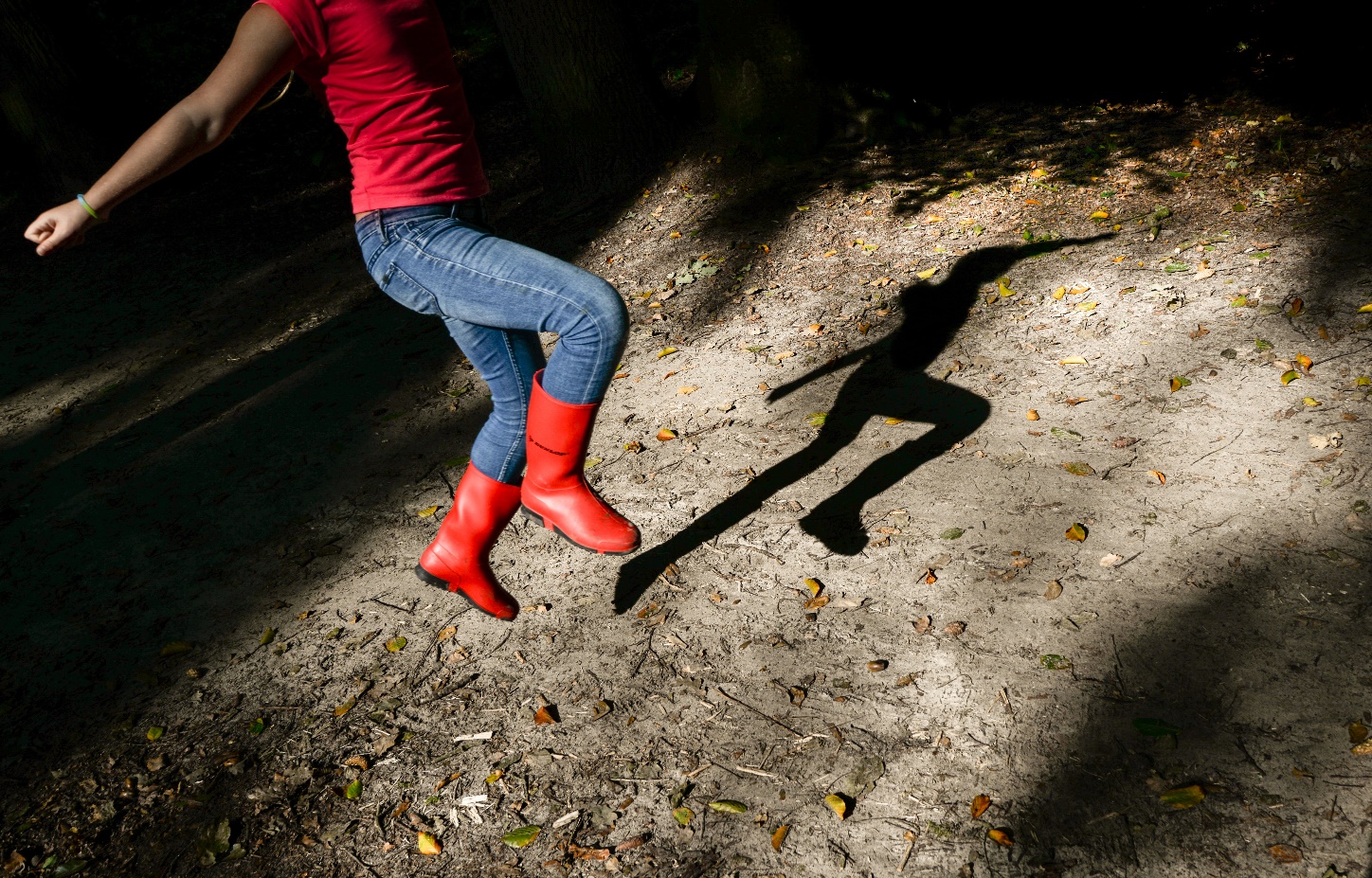 Како патува светлината?
Светлината патува во права линија – праволиниски.
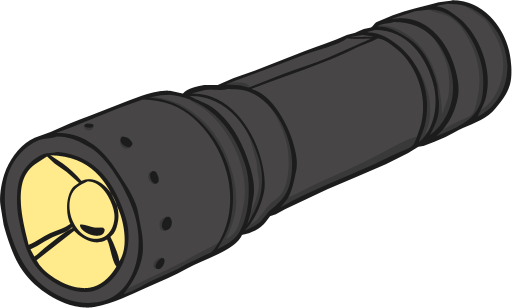 Како се прават сенките?
Сенките се прават кога некој предмет ја попречува светлината да ја допре површината.

Предметот треба да биде непрозрачен. Ако е прозрачен сонцето ќе помине низ него, а ако е непровиден ќе го блокира.

Ова значи дека сенката секогаш ќе биде 
на спротивната страна од сонцето 
гледајќи од предметот.
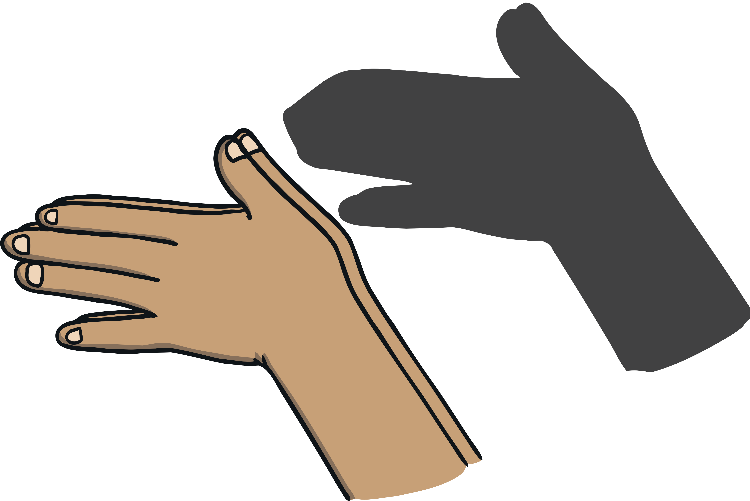 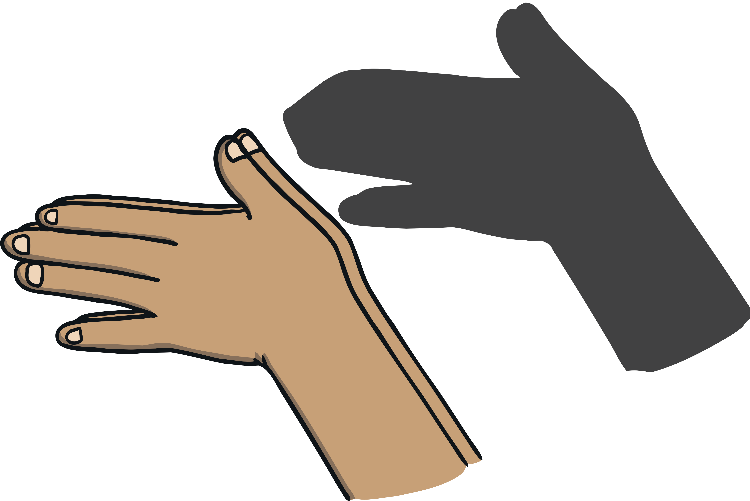 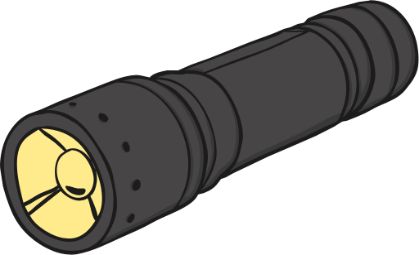 На која страна е Сонцето?
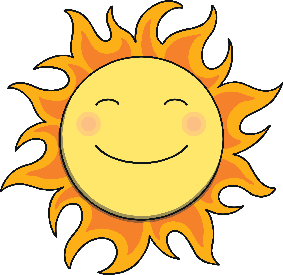 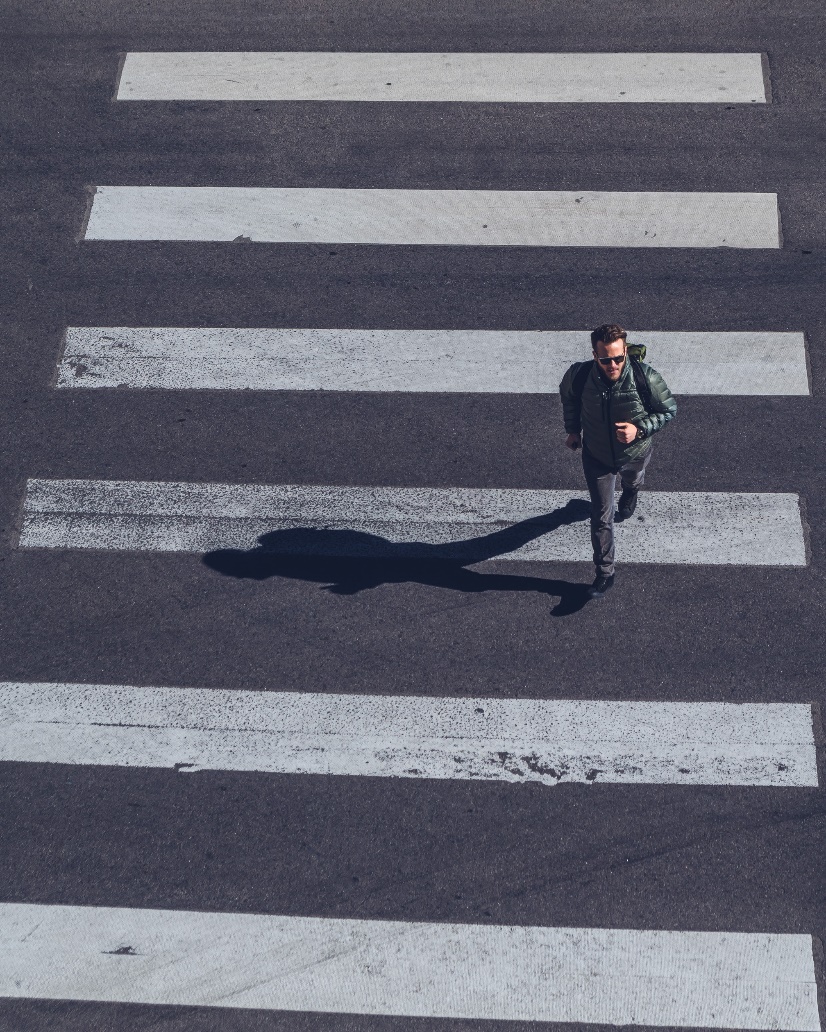 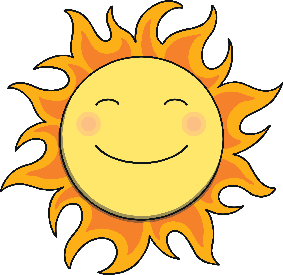 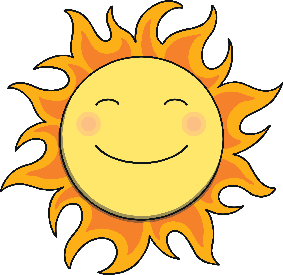 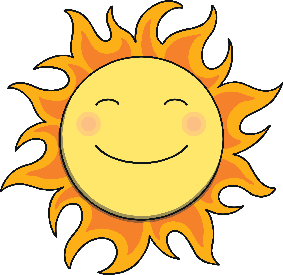 [Speaker Notes: Click once to reveal the sun options, click again for answer to be revealed]
На која страна е Сонцето?
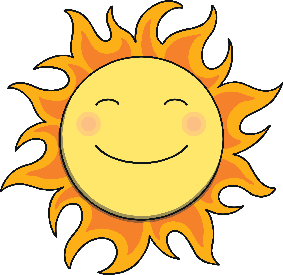 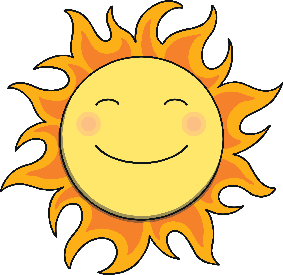 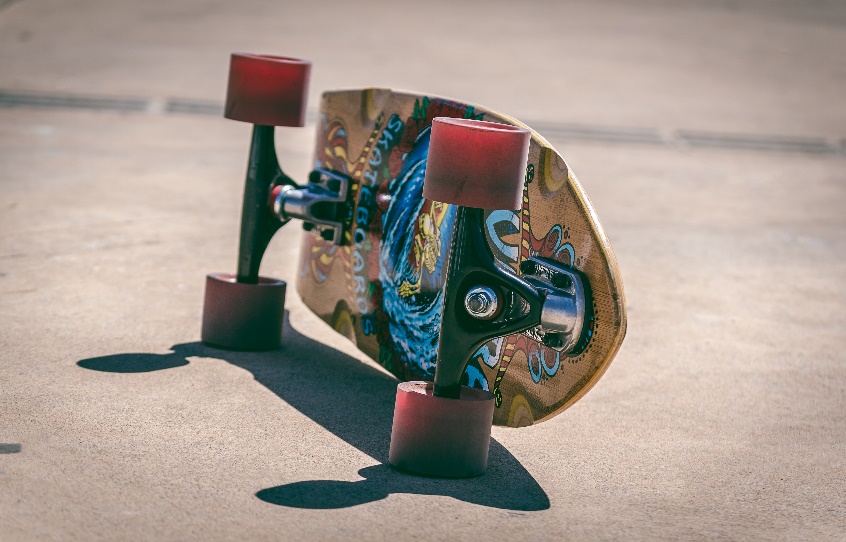 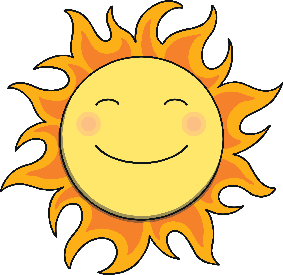 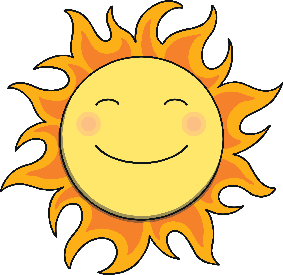 На која страна е Сонцето?
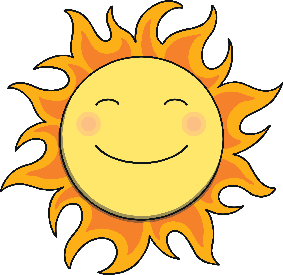 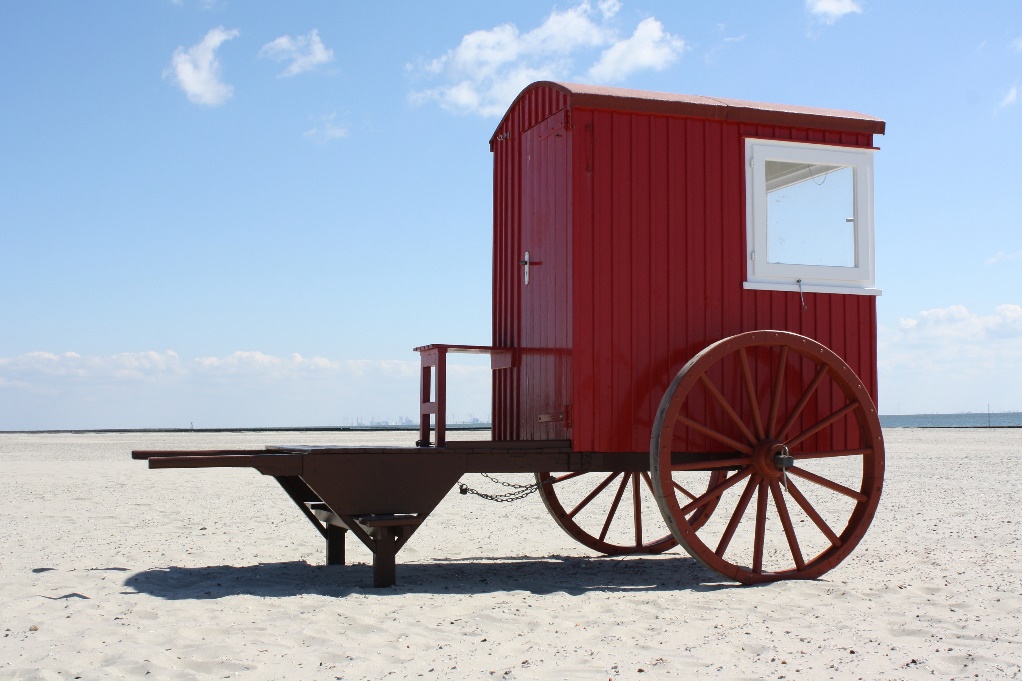 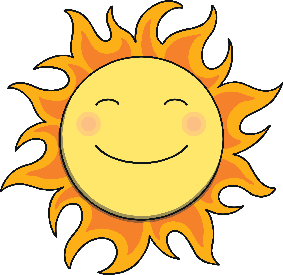 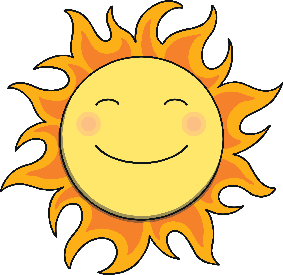 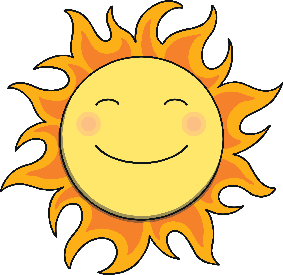 На која страна е Сонцето?
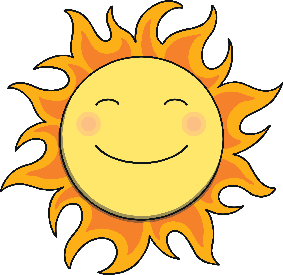 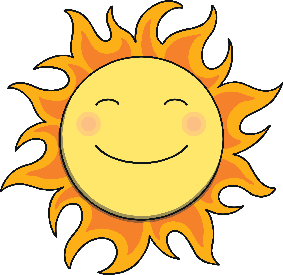 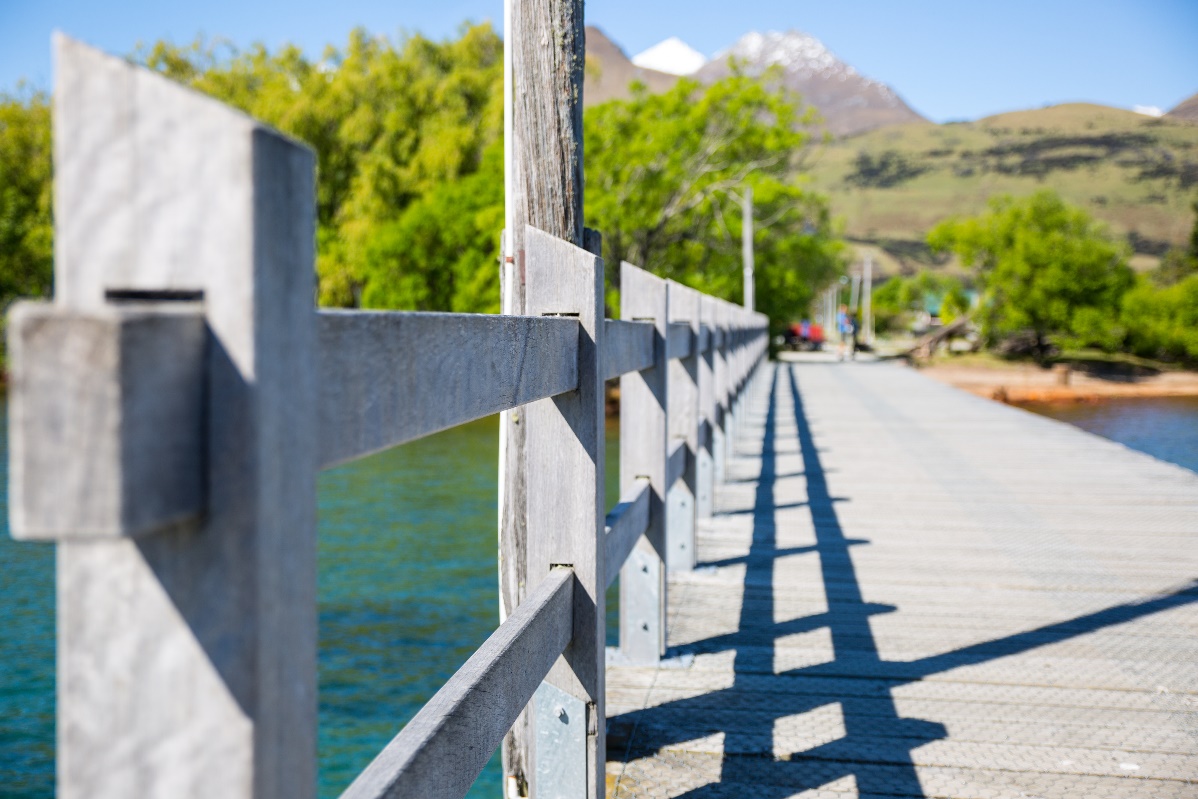 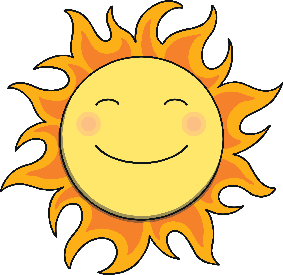 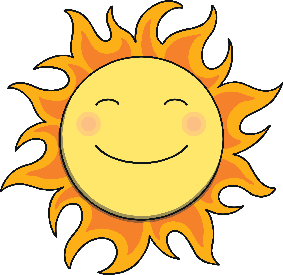 Задача:
За да направиш сенка треба да имаш светлина (сончева светлина, ламба или друго). Потоа од алуминиумска фолија создади интересна сенка.
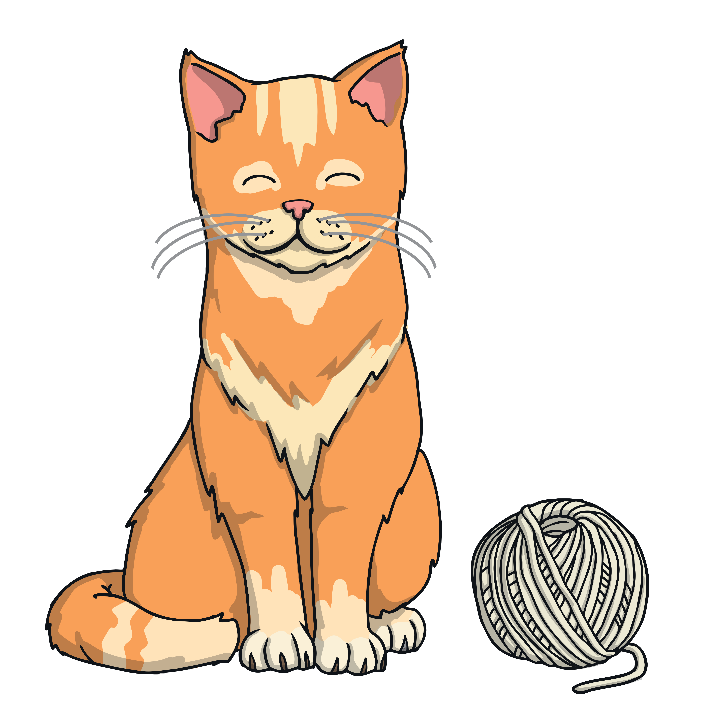 Размисли: Како ќе создадеш поголема сенка?
Размисли: Како ќе се менува сенката ако изворот на светлина се поместува?
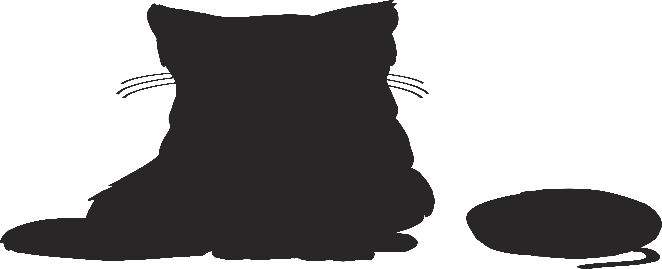 Што ти е потребно?
Алуминиумска фолија,
креда, ако црташ на бетон или
бел лист и молив ако црташ на лист
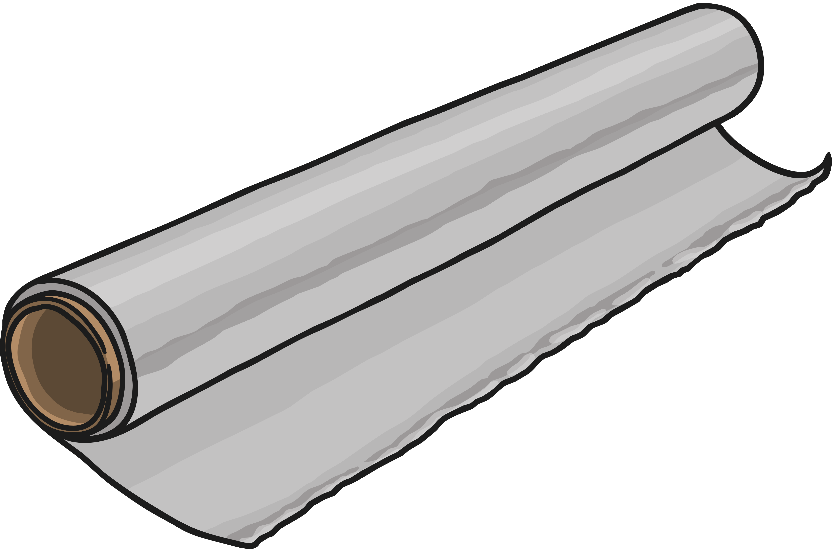 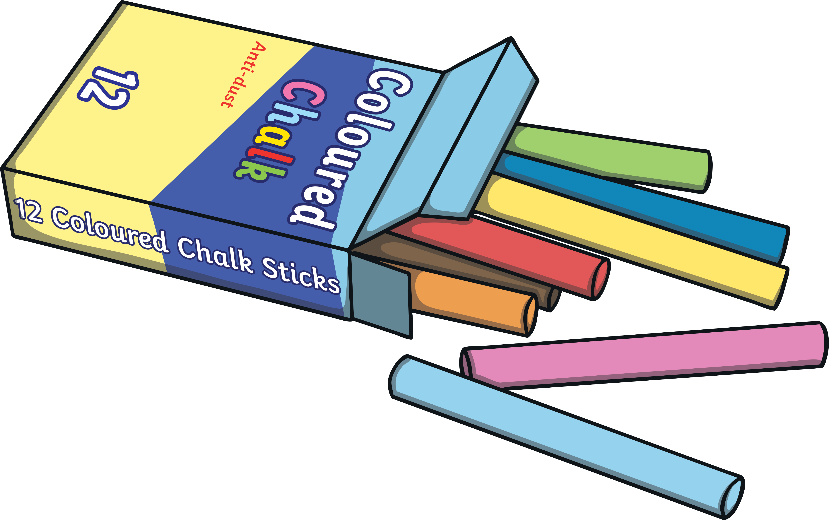 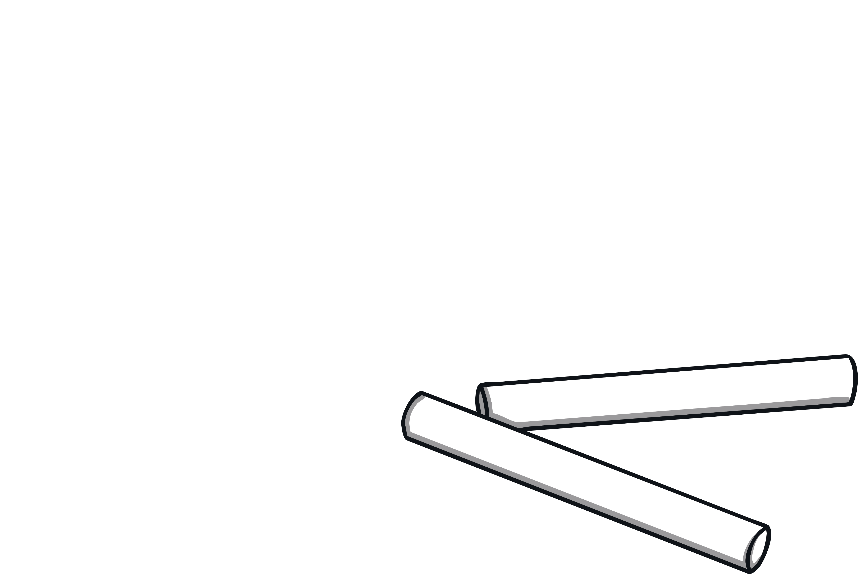 Чекор 1
Направи предмет кој може да стои сам со помош на алуминиумската фолија.
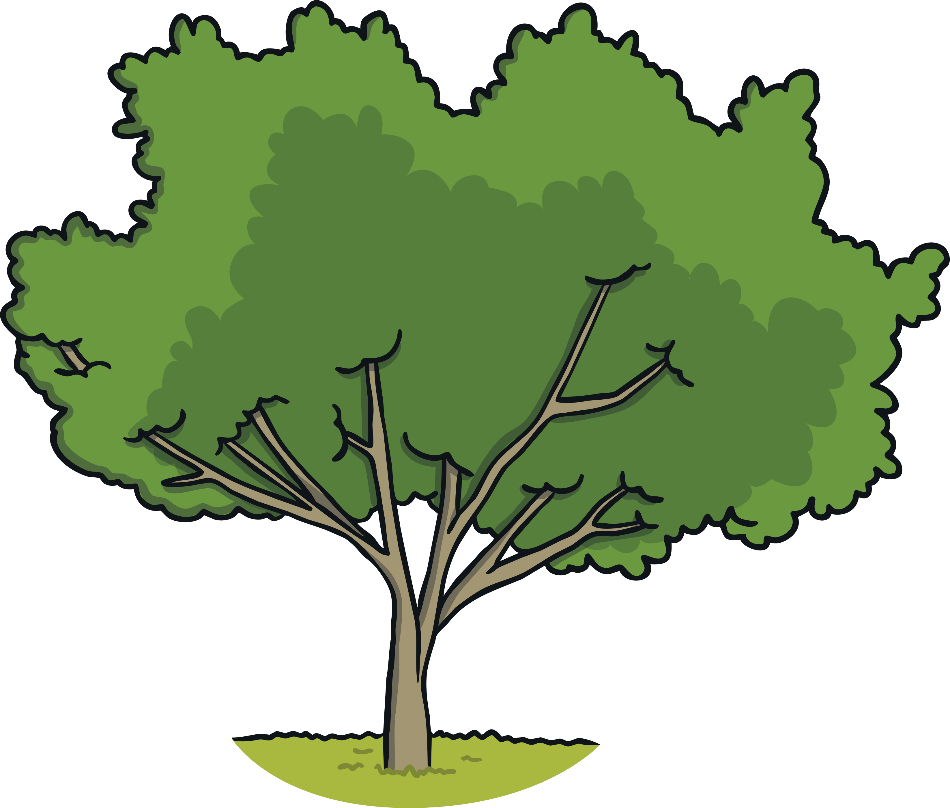 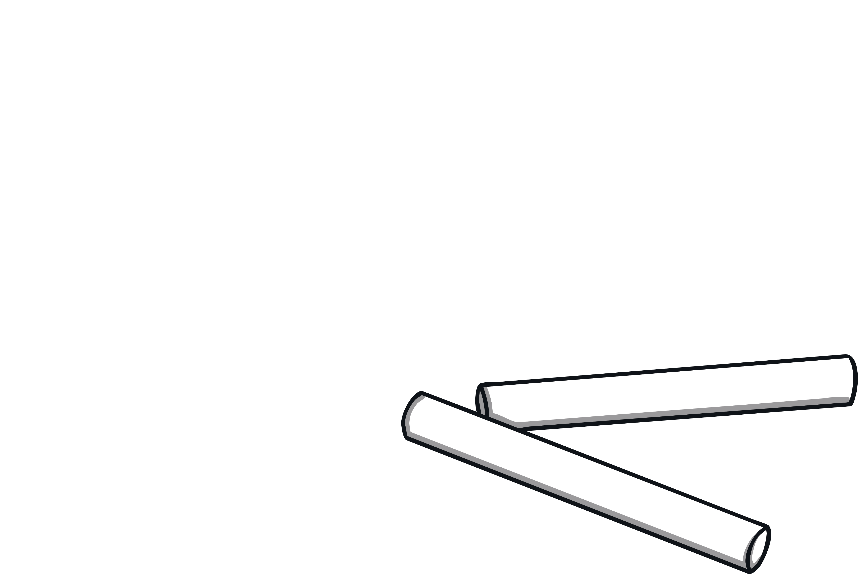 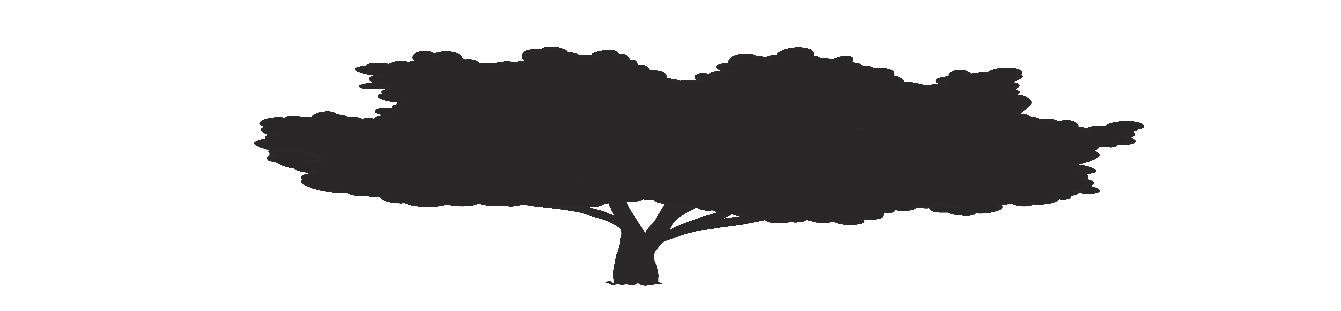 Чекор 2
Намести го предметот пред изворот на светлина над бел лист и исцртај ја неговата сенка. Помести го предметот и пак нацртај ја сенката.
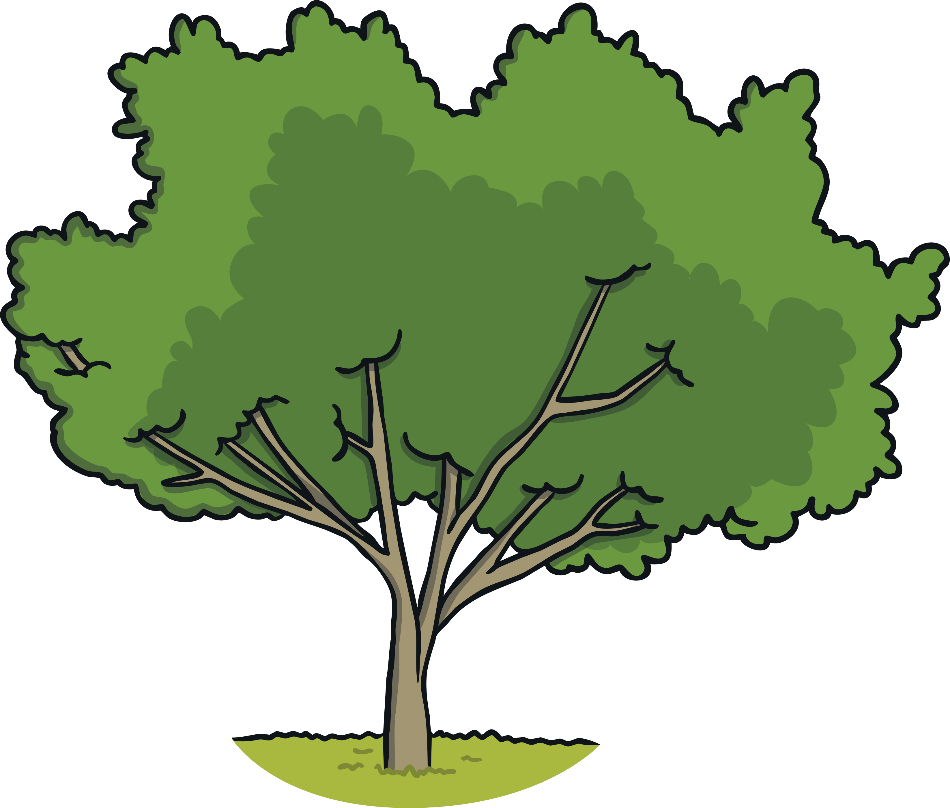 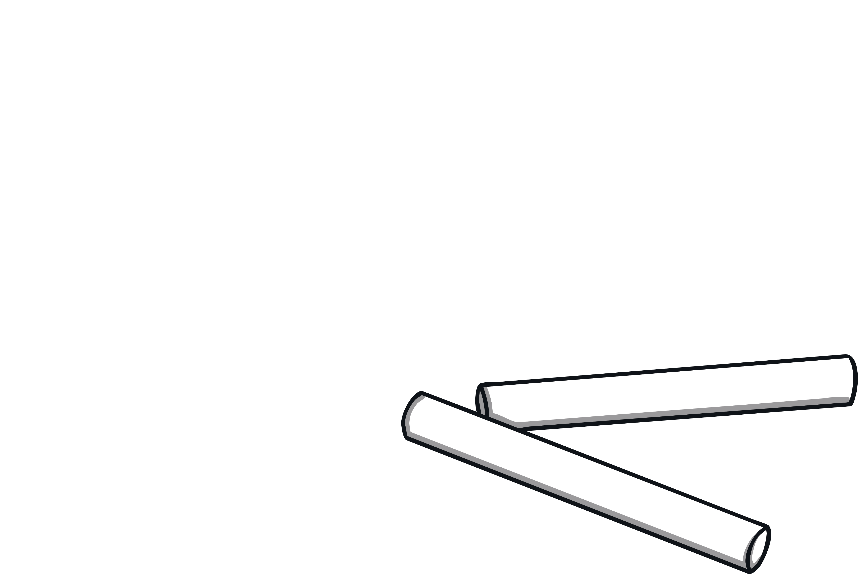 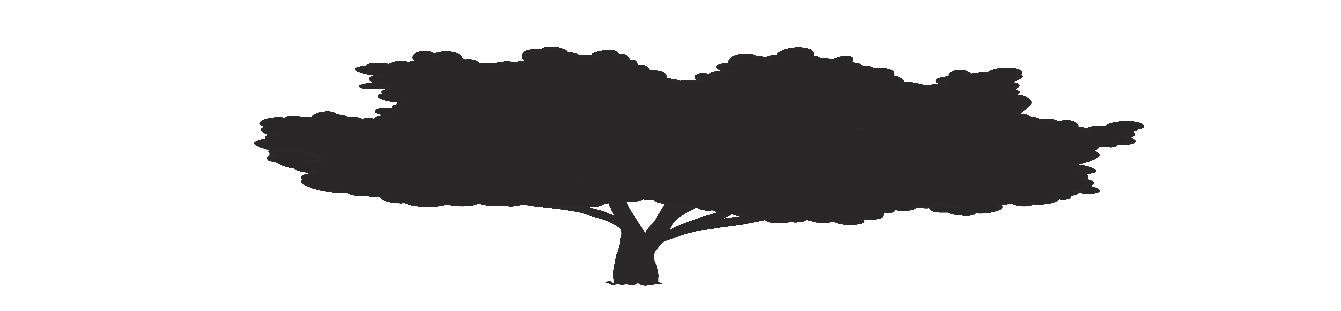 Чекор 3
Забавувај се и цртај сенки од различни предмети.
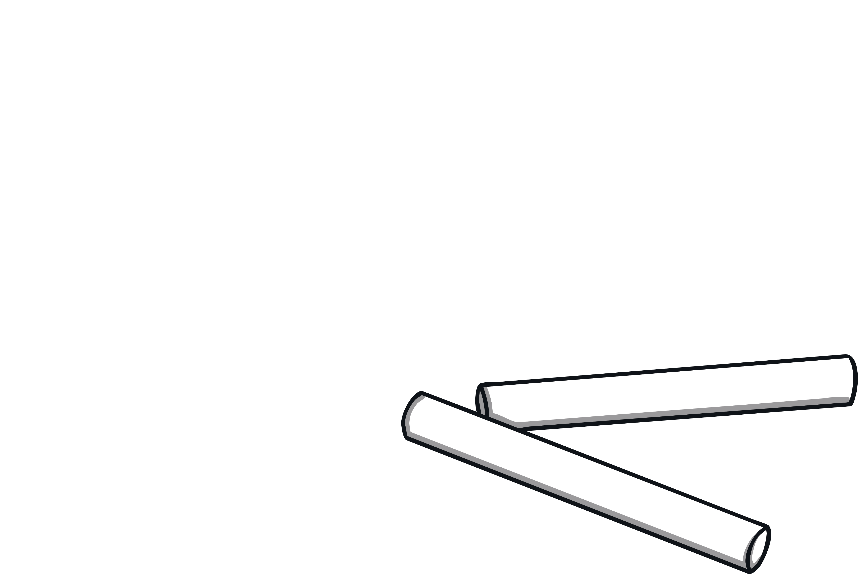 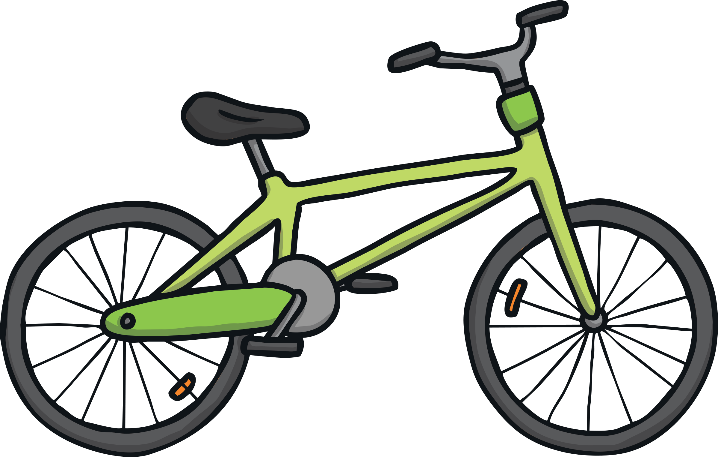 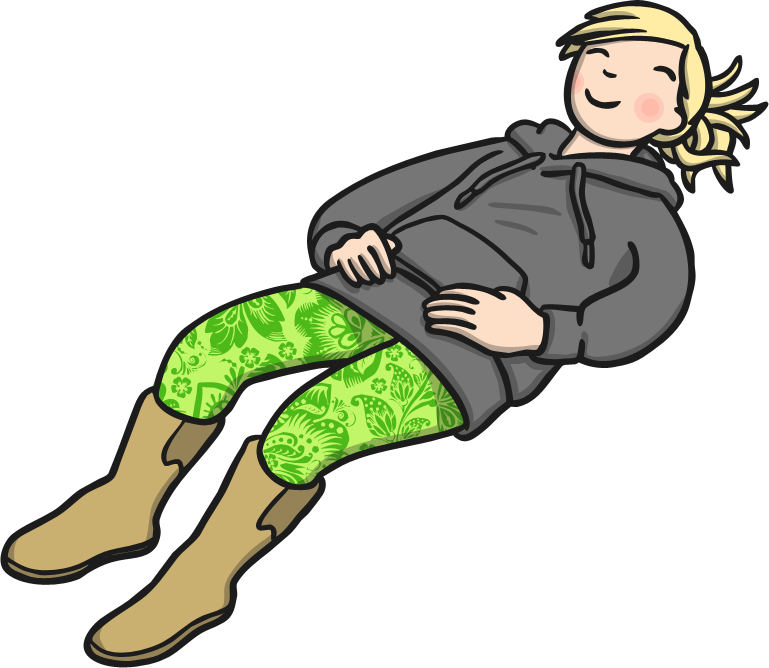 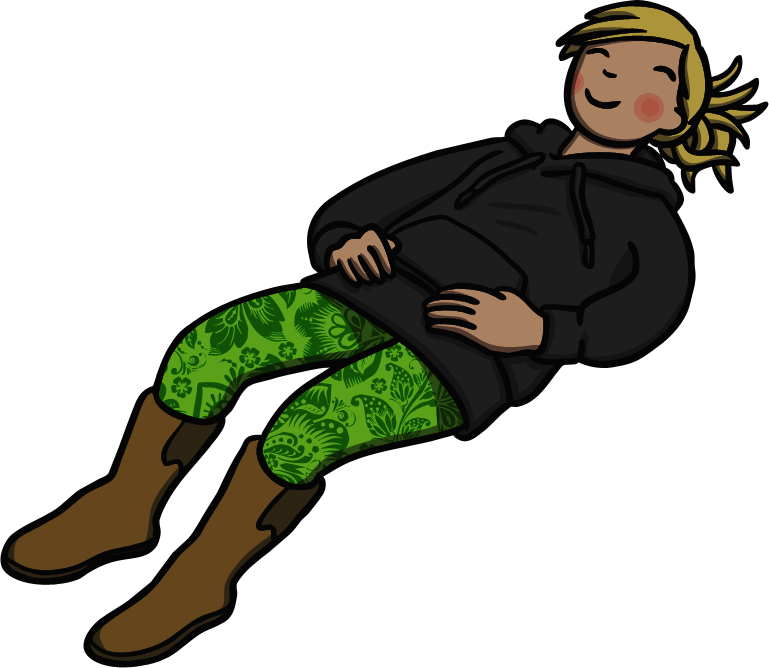 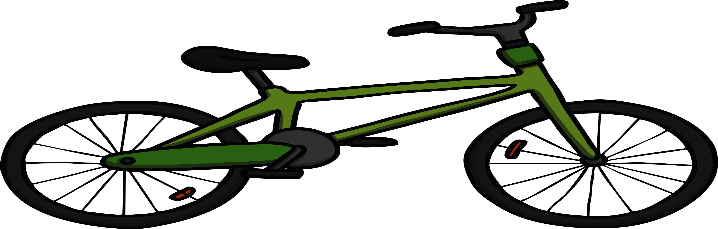 Приказна
Напиши кратка приказна со помош на ликовите и предметите чија сенка ја нацрта.
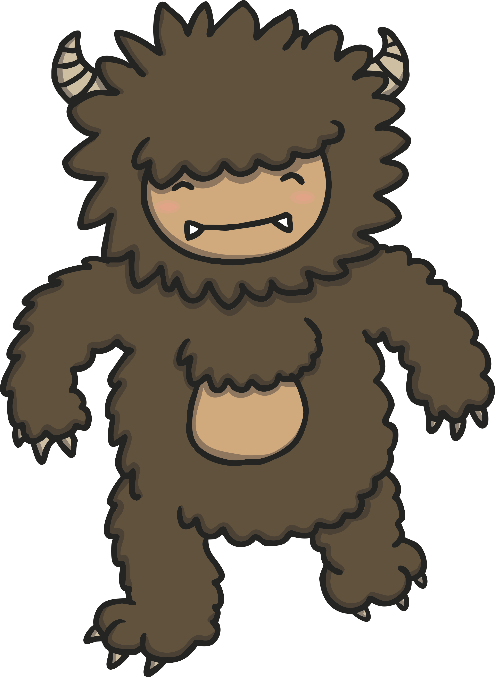 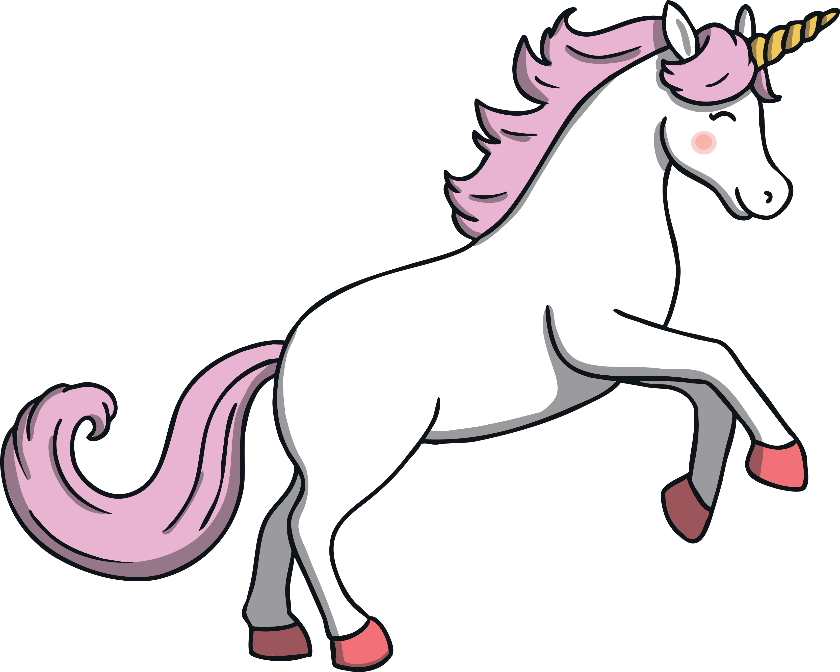 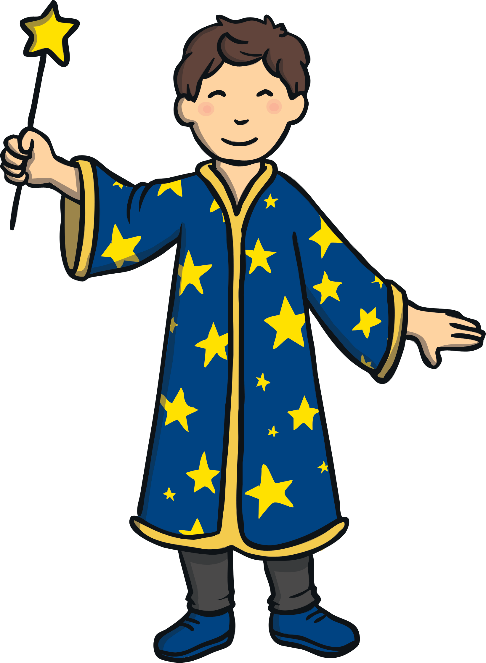 На следниот линк можеш да истражуваш и да се забавуваш со сонцето, различни предмети и нивните сенки.

http://web02.splash.abc.net.au/res/i/L756/index.html